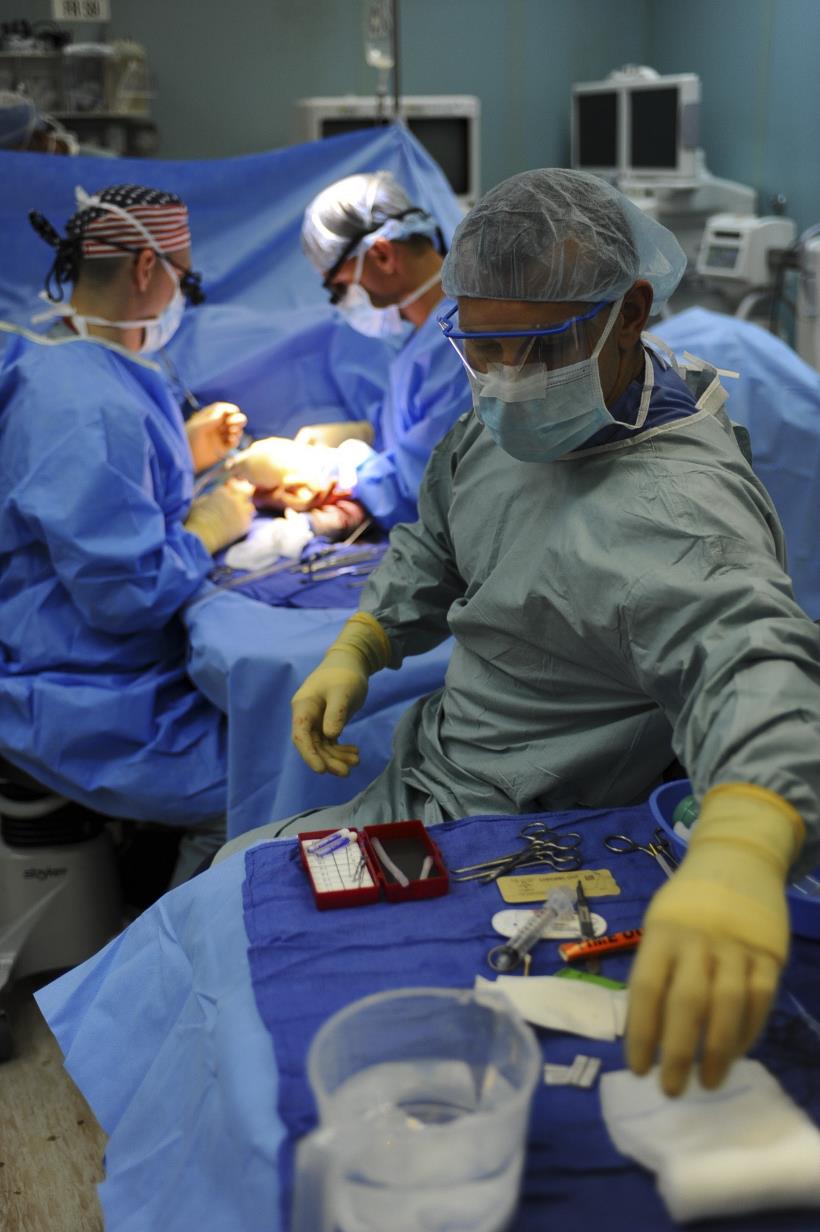 Денисов В.К., Захаров В.В., Онищенко Е.В., Захарова О.В., Голубова Т.С., Варибрус С.А., Давыдова Т.О.
ГОО ВПО Донецкий национальный медицинский университет им. М.Горького               Кафедра трансплантологии и клинической лабораторной диагностики
ТРАНСПЛАНТАЦИЯ ПОЧКИ КАК МЕТОД ВЫБОРА В ЛЕЧЕНИИ ДИАБЕТИЧЕСКОЙ НЕФРОПАТИИ
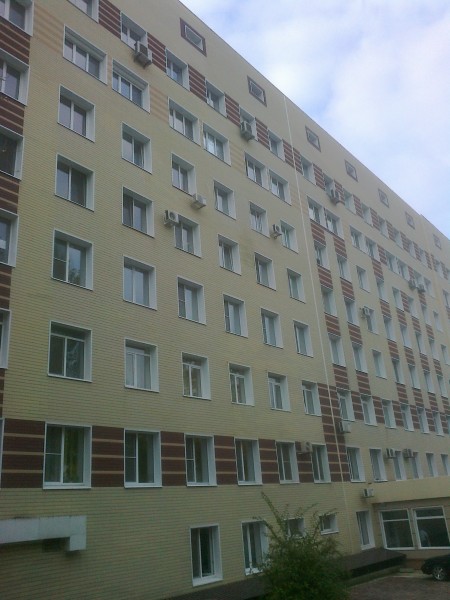 ЦЕЛЬ ИССЛЕДОВАНИЯ:
оценка эффективности диализа и трансплантации почки для определения оптимального алгоритма почечной заместительной терапии при сахарном диабете
МАТЕРИАЛЫ И МЕТОДЫ:
проанализированы результаты лечения 96 пациентов с терминальной стадией хронической почечной недостаточности (тХПН) вследствие диабетической нефропатии в трансплантационном центре ДОКТМО
РАСПРЕДЕЛЕНИЕ БОЛЬНЫХ С тХПН ВСЛЕДСТВИЕ ДИАБЕТИЧЕСКОЙ НЕФРОПАТИИ В ЗАВИСИМОСТИ ОТ ВИДА ЗАМЕСТИТЕЛЬНОЙ ПОЧЕЧНОЙ ТЕРАПИИ
96 БОЛЬНЫХ
61 - ТОЛЬКО ГЕМОДИАЛИЗ (ГД)
31 – ТРАНСПЛАНТАЦИЯ ПОЧКИ
 (29 ОТ РОДСТВЕННОГО ДОНОРА, 2 ОТ ТРУПНОГО ДОНОРА)
4 – ТОЛЬКО ПЕРИТОНИАЛЬНЫЙ ДИАЛИЗ (ПД)
20 – ГД ДО ПЕРЕСАДКИ ПОЧКИ
4 – ПД ДО ПЕРЕСАДКИ ПОЧКИ
7 – БЕЗ ВЕДЕНИЯ ДИАЛИЗА
ХАРАКТЕРИСТИКА ТРАНСПЛАНТАЦИОННЫХ РЕЦИПИЕНТОВ
САХАРНЫЙ ДИАБЕТ (СД) I ТИПА – У 22 ПАЦИЕНТОВ
СД II ТИПА – У 9 ПАЦИЕНТОВ
МАКСИМАЛЬНАЯ СУТОЧНАЯ ДОЗА ИНСУЛИНА – 150 ЕД
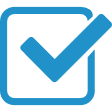 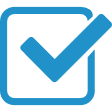 ДАВНОСТЬ ЗАБОЛЕВАНИЯ СД ОТ 1 ДО 29 ЛЕТ (В СРЕДНЕМ 16,8 +- 2,7 ЛЕТ)
МАССА ТЕЛА – ОТ 41 КГ ДО 112 КГ
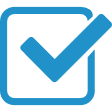 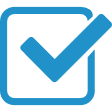 СРЕДНИЙ ВОЗРАСТ БОЛЬНЫХ К НАЧАЛУ ЛЕЧЕНИЯ – 41,3 +- 2,3 года
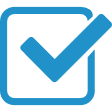 ПРИМЕНЯЕМАЯ ИММУНОСУПРЕССИЯ:
моноклональные антитела к CD-25 рецепторам
 стероиды
 циклоспорин или такролимус
 микофенолаты
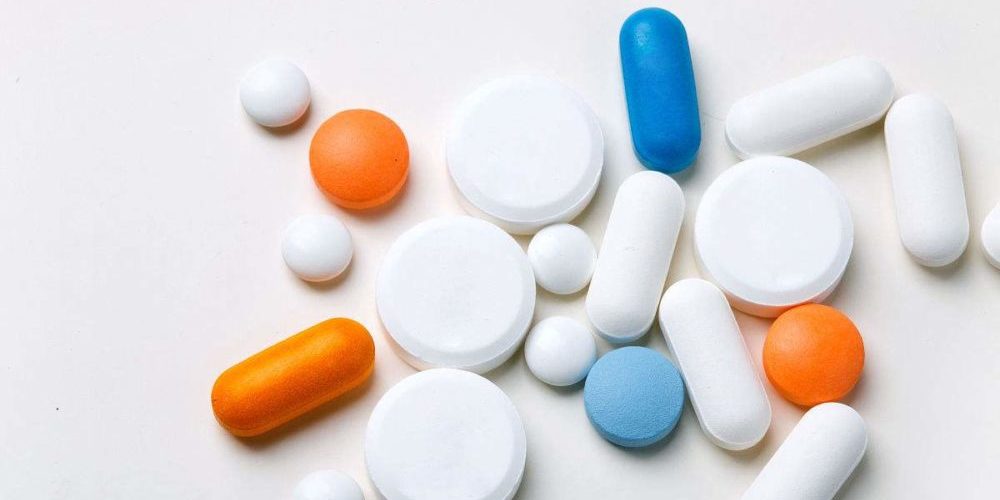 РЕЗУЛЬТАТЫ
Выявлены следующие особенности клинической картины тХПН у больных СД на разных этапах лечения.

Перед началом заместительной почечной терапии:

     выраженные отеки, вплоть до анасарки, при сравнительно невысокой концентрации креатинина в крови и сохранном диурезе.
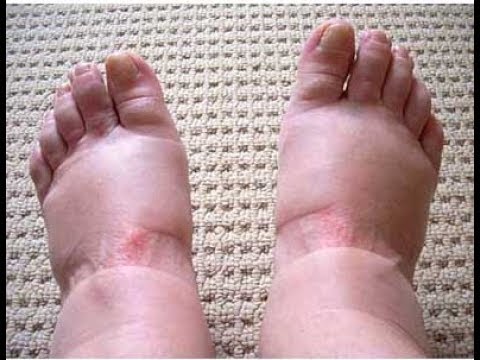 2. Во время проведения лечения программным гемодиализом:
лабильное течение диабета 
 снижение в 1,5-2 раза потребности в инсулине
 склонность к гипотонии во время проведения гемодиализа
 выраженная гипертензия в междиализном периоде
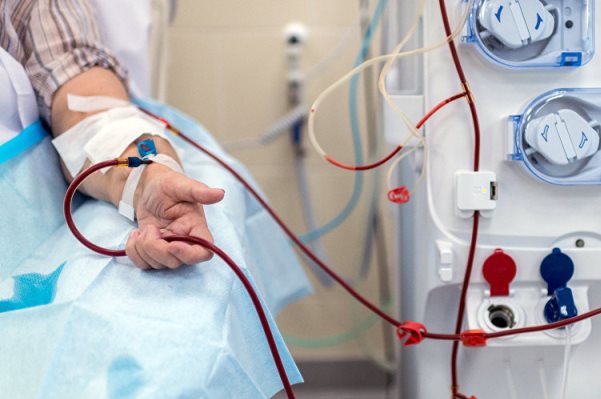 Изучаемые показатели у больных, получавших только диализное лечение (65 пациентов):
Однолетняя выживаемость – 52%
 Продолжительность жизни пациентов с момента начала диализа составила в среднем 20,9 ± 3,9мес 
 У 22 (33,8%) пациентов имела место потеря зрения 
Основными причинами смерти являлись: инсульт, сердечная недостаточность, гангрена конечностей, пневмония, сепсис вследствие флегмоны мягких тканей, желудочные кровотечения.
Изучаемые показатели у реципиентов почечного трансплантата (31 пациент):
Однолетняя выживаемость – 93,1%
 Функция трансплантата – отмечена первичная функция трансплантата, нормализация уровня креатинина и гемоглобина в крови, а также артериального давления с быстрой нормализацией общего самочувствия. 
 Максимальный срок нормальной функции почечного трансплантата и удовлетворительной реабилитации составляет – 13 лет, наблюдение продолжается.
ВЫВОДЫ
Трансплантация почки позволяет в 1,8 раза увеличить однолетнюю выживаемость пациентов с терминальной стадией диабетической нефропатии в сравнении с диализом 

Выполнение трансплантации почки значительно увеличивает продолжительность и улучшает качество жизни пациентов с тХПН вследствие диабетического гломерулосклероза
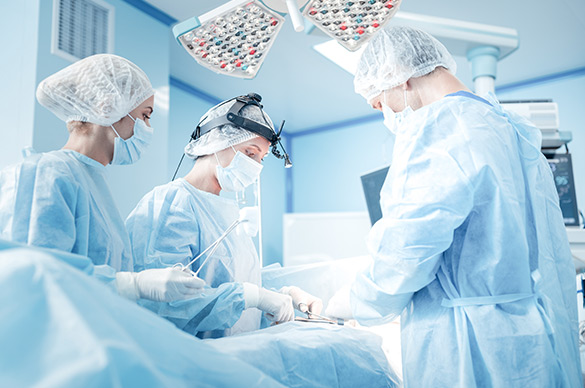 БЛАГОДАРЮ ЗА ВНИМАНИЕ !